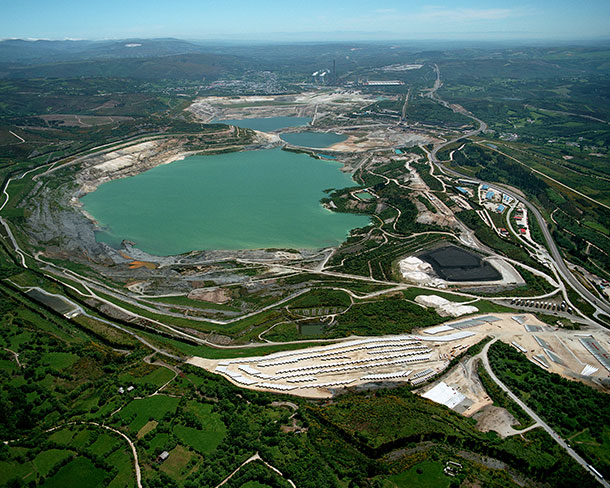 Jornada sobre Recursos Minerales
15 de marzo de 2024, Sala de Grados de la Facultad de Ciencias

11:30h. 	Conferencia: “El IGME hacia la transición ecológica: ¿Nuevas oportunidades? ” 
		Ana María Alonso Zarza		Directora del IGME-CSIC
 
12:30h. 	Mina de W de Barruecopardo (Salamanca)
 			Tomás Vecillas Fernández		Ingeniero de Minas
					Director Facultativo de Saloro S.L.U.

13h. 		Mina y Proyectos de Sn-Nb-Ta de Penouta (Ourense) y Golpejas (Salamanca) y 			       de Pb-Zn de Toral de los Vados (León)
			Francisco García Polonio 		Dr. Ingeniero de Minas
										Director Ejecutivo de Strategic Minerals Spain

13:30h. 	Descanso y café 

13:45h. 	Proyecto de Li de San José de Valdeflórez (Cáceres)
			David Valls Santos				Licenciado en Geología
					Director General de Extremadura New Energies

 14:15h.	Proyecto Minero de U de Salamanca
			Enrique Martínez Colado		Licenciado en Ciencias Geológicas
										Director de Geología Berkeley Min. España, S.L.

14:45h. 	Clausura de la Jornada Iltre. Colegio Oficial de Geólogos
			Isabel Mª Martín Pisonero		Licenciada en Ciencias Geológicas
										Vicesecretaria del ICOG
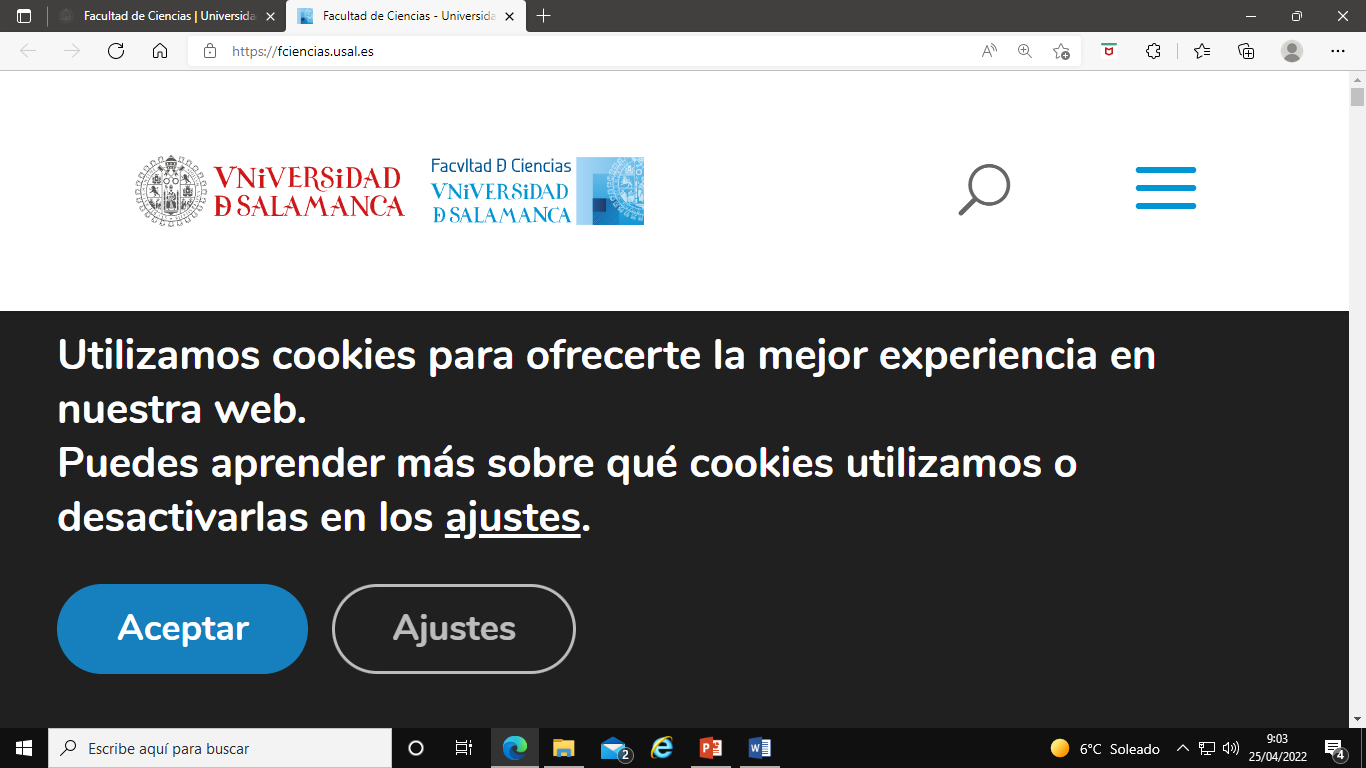 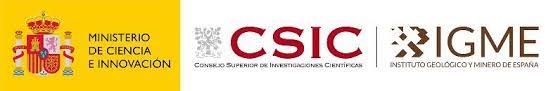 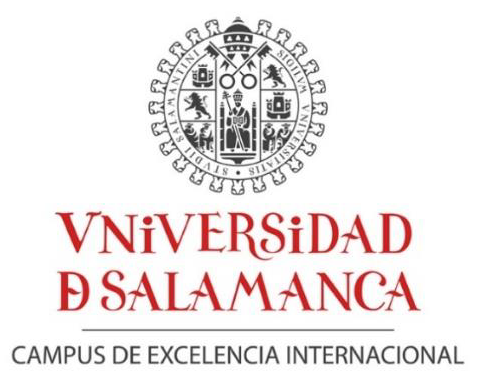 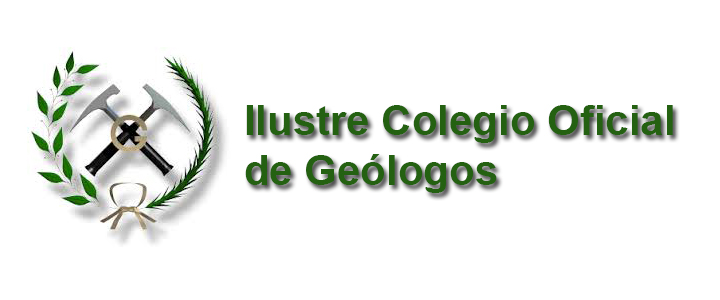 Departamento de Geología